56 year-old  dialysis patient with left facial swelling
Teaching NeuroImages
Neurology
Resident and Fellow Section
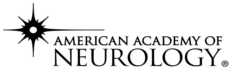 © 2018 American Academy of Neurology
Vignette
A 56-year-old woman on hemodialysis through left arm arteriovenous fistula presented with headache, aphasia and gradually worsening left facial swelling. 
MRI showed left temporal intracerebral hemorrhage with arterialized veins. 
Cerebral angiography revealed multiple areas of venous flow reversal suggesting venous hypertension. 
Fistulogram demonstrated chronic left cephalic vein occlusion with outflow retrograde through the left internal jugular, facial, intracranial and then centrally through right internal jugular veins.
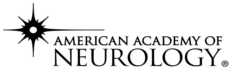 © 2018 American Academy of Neurology
Bakradze, E et al.
Imaging
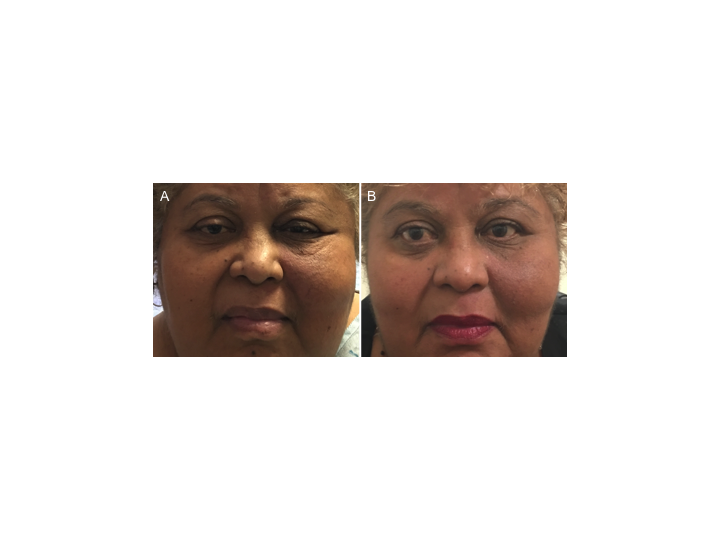 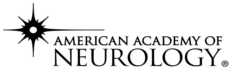 © 2018 American Academy of Neurology
Bakradze, E et al.
[Speaker Notes: Figure 1 Left facial swelling before and after the treatment
(A) Left facial swelling before and then (B) six weeks after venous recanalization]
Imaging
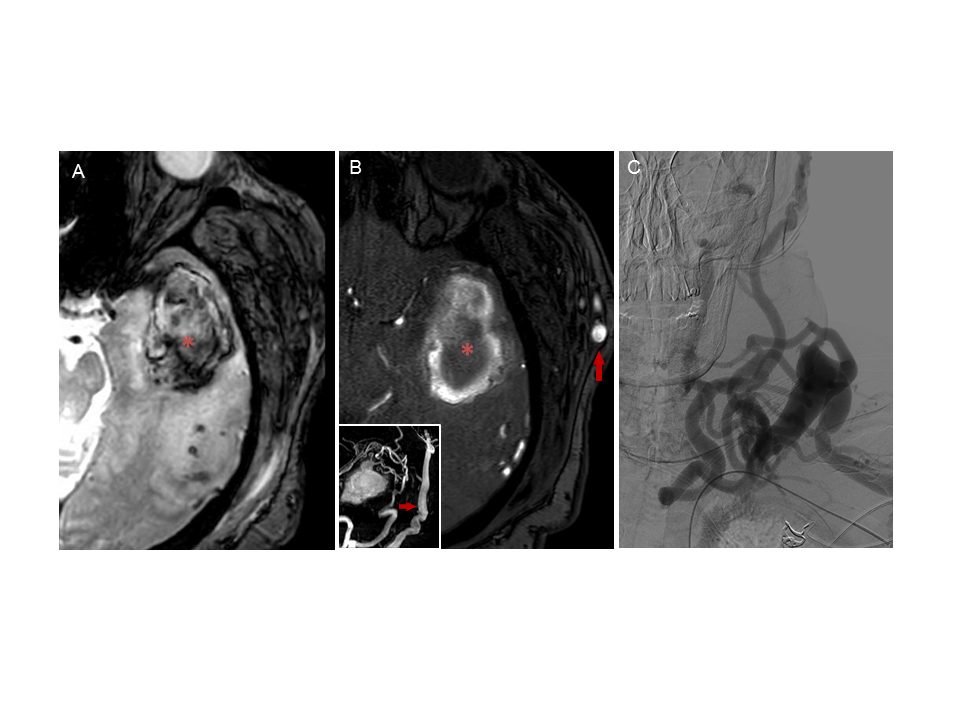 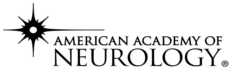 © 2018 American Academy of Neurology
Bakradze, E et al.
[Speaker Notes: Figure 2 MRI shows left temporal intracerebral hemorrhage and prominent left superficial temporal vein suggestive of central venous hypertension. Conventional angiogram with network of abnormal veins in the left neck due to proximal venous occlusion
(A) Gradient echo image showing left temporal hemorrhage (asterisk) B) Magnetic resonance angiogram of the head showing a large left temporal intracerebral
hemorrhage (asterisk) and arterialized veins, including the left superficial temporal vein (arrow) C) Network of abnormal veins in the left neck derived from the left cephalic, subclavian, and internal jugular veins due to proximal venous occlusion.]
Teaching NeuroImages: Facial swelling and intracerebral hemorrhage from venous hypertension in a dialysis patient
Intracerebral hemorrhage occurred from a venous hypertension due to proximal venous occlusion


Recanalization of venous occlusion improved facial swelling


Early recognition of facial swelling may prevent intracerebral hemorrhage in patients with arteriovenous fistula for dialysis
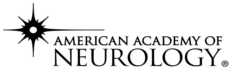 © 2018 American Academy of Neurology
Bakradze, E et al.
[Speaker Notes: 1.	Hartmann, A., et al., Peripheral hemodialysis shunt with intracranial venous congestion. Stroke, 2001. 32(12): p. 2945-6.
2.	Prasad, V, et al., Cerebral Infarction due to Central Vein Occlusion in a Hemodialysis Patient. J Neuroimaging, 2015. 25(3): p. 494-6.]